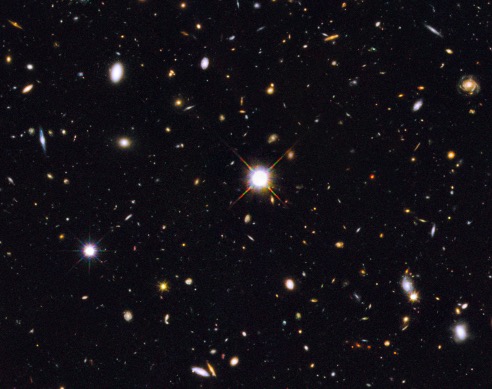 Characterizing High [OIII]/[OII] and High [OIII] Galaxies to Further LyC Study
Alex Blanche
Mentors: Dr. Brent Smith, Dr. Rogier Windhorst
Arizona Space Grant Symposium
April 17th, 2021
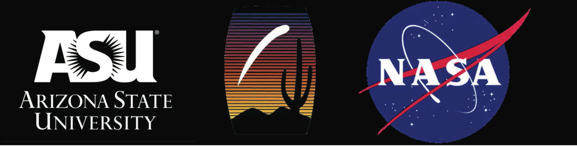 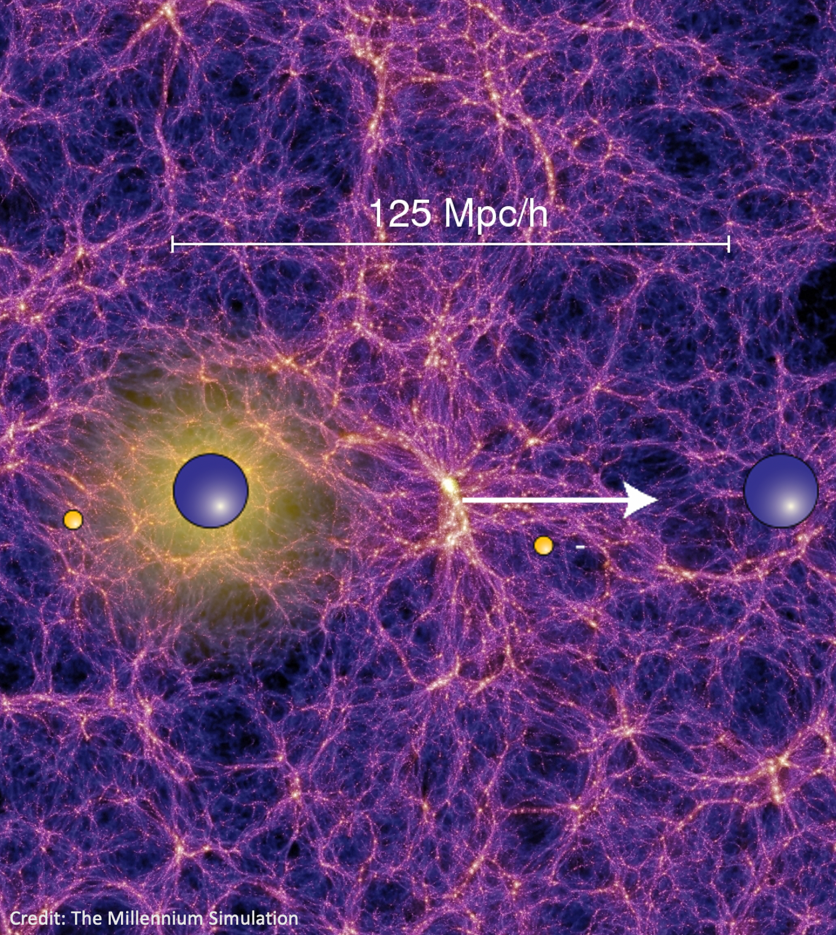 Background
The Universe is ionized
The inter-galactic medium (IGM) is composed of low-density, ionized hydrogen
Theorized sources for reionization: 
Massive stars in early galaxies
Super massive black holes
Lyman Continuum photons (LyC)
Enough energy to ionize Hydrogen. 
Galaxies that have strong [OIII] and [OII] emission lines frequently emit LyC compared to other galaxies (Fletcher et al. 2018)
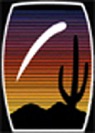 Data Set
Purpose
Categorize and identify [OIII]/[OII] galaxies
Identify additional spectra needed to measure LyC emissions
Fit [OIII]/[OII] lines in order to calculate line flux
Spectra drawn from TKRS, MOSDEF, FORS2, GMASS, MUSEW, VANDELS, VIMOS, UVCANDELS, GSVUDS, VVDS, COSMOS10k, COSMOSVUDS, COSMOSmagellan, and the spectroscopic survey of the GOODS-N field published in Barger et al. 2008.
Redshift between 2.30 < z < 4.30
Initial catalog of 1103 categorized spectra filtered down to 723
47 spectra with [OIII] and/or [OII] lines
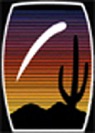 Data and Methods
Difference in [OII] (3727) and [OIII] (4959/5007) wavelengths and range of the spectra, means no object has both [OIII] and [OII] lines in its primary spectrum
Secondary spectrum or HST GRISM spectrum needed
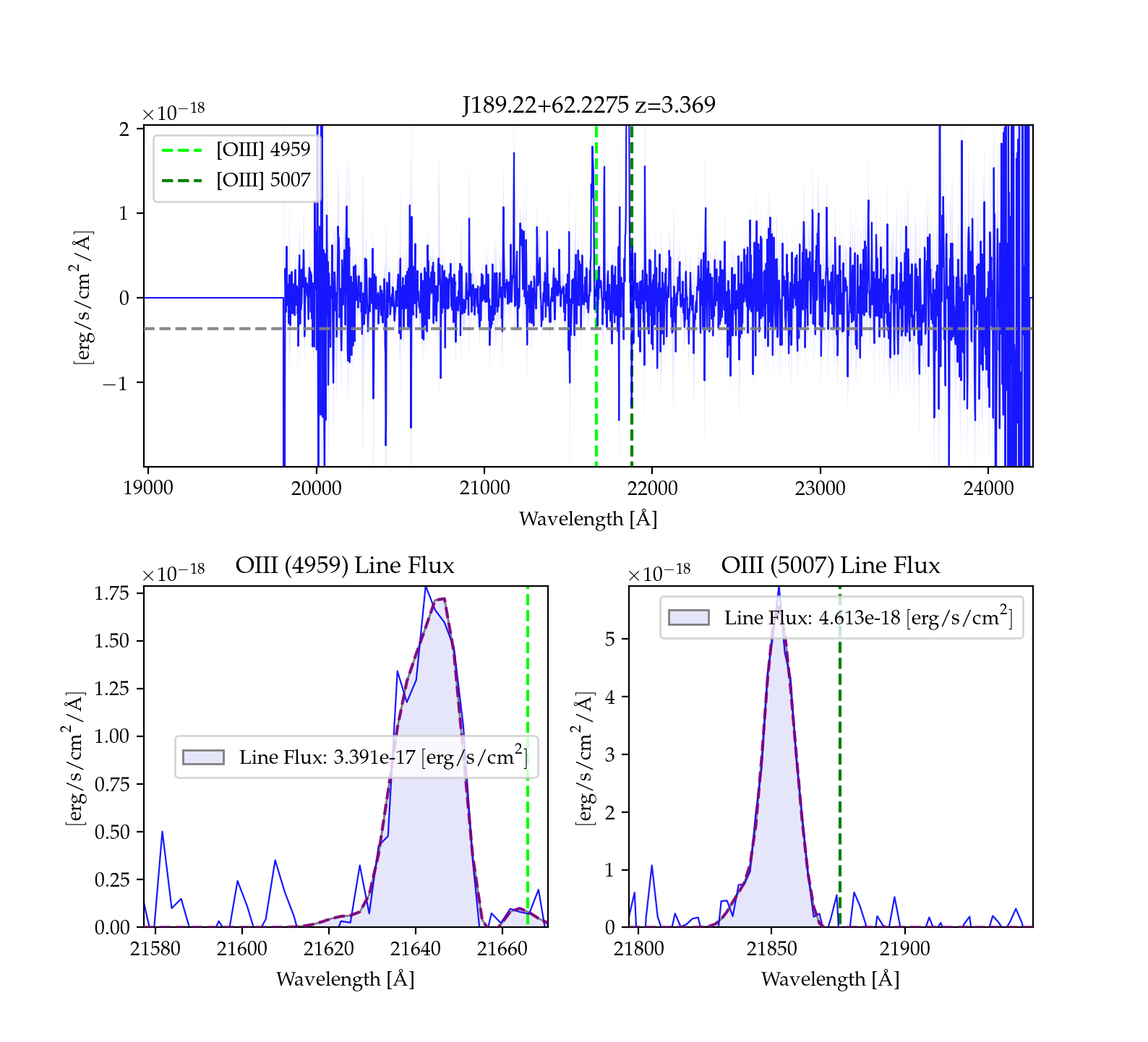 Spectra categorized based on [OIII]/[OII] presence, spectra quality, and image availability
Spectra files synced between original and updated catalog
Line flux calculated by integrating under Gaussian-Hermite line fit
Standard deviation and power fit also calculated
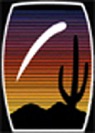 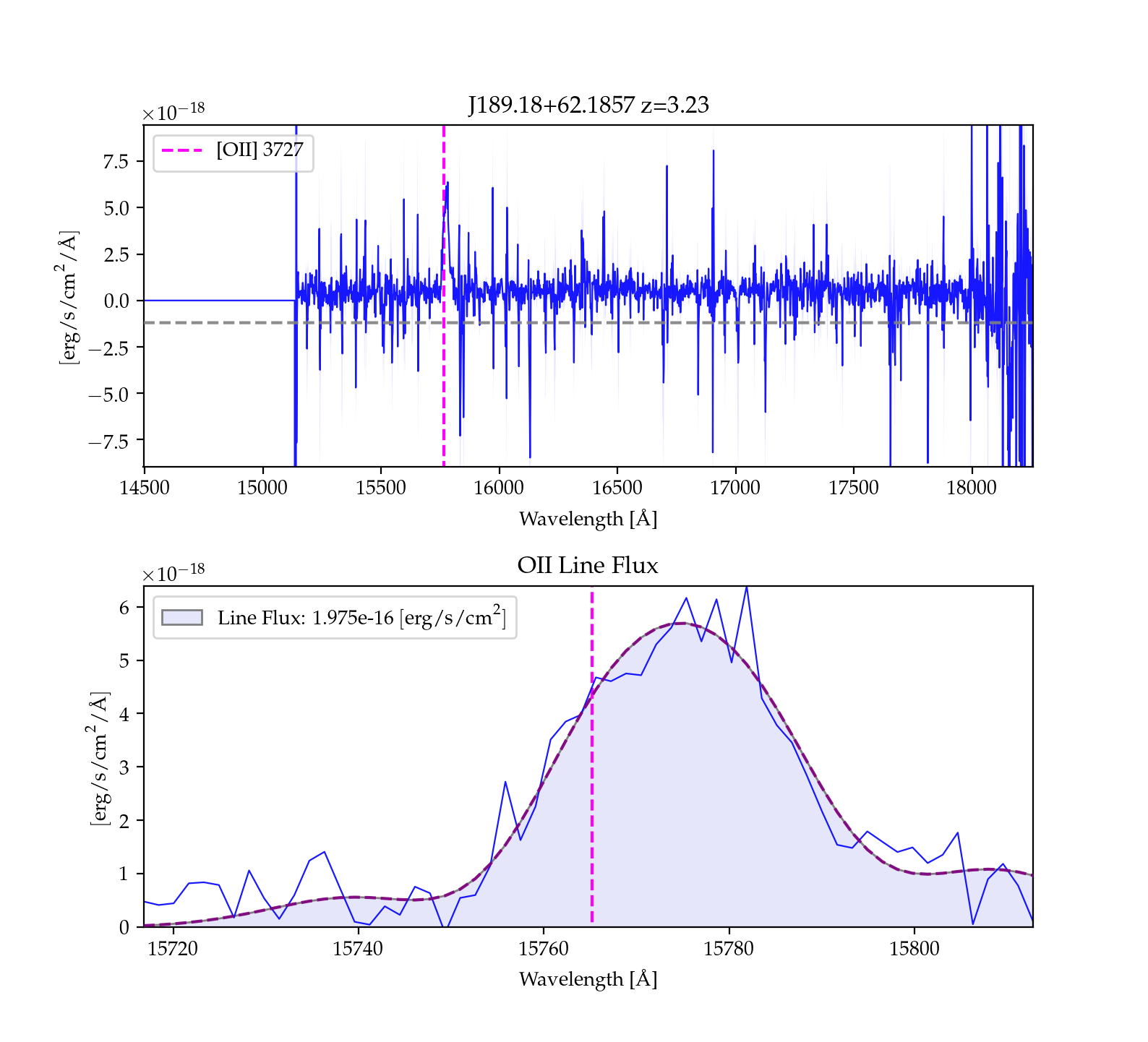 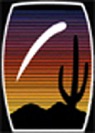 What happened here?
How did we get here?
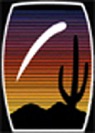 Credit: NAOJ
[Speaker Notes: What objects reionized and how?]
Future Work
Extracting physical parameters from line-flux measurements
Star-formation rate from [OII] line flux
Electron temperature from [OIII] line flux
Metallicity estimates from [OIII] and H_beta
Electron density from [OII]
Measuring LyC from the HST UV images and spectra
Contribution to more general understanding of LyC escape-fractions and relation to [OIII]/[OII] galaxies
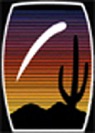 Thank YouAny questions?
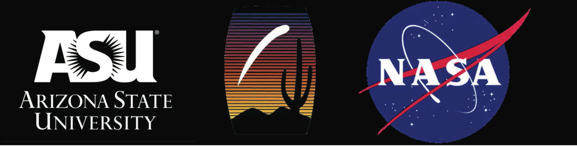 In case you were wondering what the fit equation looked like
Method of cataloging